SE1011Week 2, Class 1
Today
Lab 1 – Additional Assignment
Working Ahead
Primitives in Java
SE-1011 Slide design: Dr. Mark L. Hornick Instructor: Dr. Yoder
1
Operator Precedence
Grouping:
(<expression>)
Unary Operators:
+x
-x
(<type>) x
Multiplication-level Binary Operators:
x * y
x / y
x % y
Addition-level Binary Operators
x + y
x - y
Dean & Dean, 2nd Ed, Fig. 3.7, p. 84
SE-1011 Slide design: Dr. Mark L. Hornick Instructor: Dr. Yoder
2
Operator Precedence + Casting Exercise
2 * - 1 * + 4
SE-1011 Slide design: Dr. Mark L. Hornick Instructor: Dr. Yoder
3
Operator Precedence + Casting Exercise
Evaluate the expressions:
(2 + 3.0) / 4 + 1
SE-1011 Slide design: Dr. Mark L. Hornick Instructor: Dr. Yoder
4
Operator Precedence + Casting Exercise
((int) 5.0 + 1.0) / 4
SE-1011 Slide design: Dr. Mark L. Hornick Instructor: Dr. Yoder
5
Operator Precedence + Casting Exercise
5 / 4
5 % 4
SE-1011 Slide design: Dr. Mark L. Hornick Instructor: Dr. Yoder
6
Operator Precedence + Casting Exercise
0 / 4
0 % 4
SE-1011 Slide design: Dr. Mark L. Hornick Instructor: Dr. Yoder
7
Operator Precedence + Casting Exercise
(int)(4.5 + 4.5) / 4.0
SE-1011 Slide design: Dr. Mark L. Hornick Instructor: Dr. Yoder
8
Operator Precedence + Casting
1.0 + 11 / 5 + 2.0f
SE-1011 Slide design: Dr. Mark L. Hornick Instructor: Dr. Yoder
9
Operator Precedence + Casting
9L / 2

1.0f + 1.0
SE-1011 Slide design: Dr. Mark L. Hornick Instructor: Dr. Yoder
10
Operator Precedence + Casting
10 % 4 - 5 % 2
SE-1011 Slide design: Dr. Mark L. Hornick Instructor: Dr. Yoder
11
Strings
String name = "Josiah";
char initial = name.charAt(0);
int length = name.length();
String start = name.substring(0, 2);
String middle = name.substring(2,4);

String end = name.substring(4,6);
SE-1011 Slide design: Dr. Mark L. Hornick Instructor: Dr. Yoder
12
Comparing primitive types
x == 1
SE-1011 Slide design: Dr. Mark L. Hornick Instructor: Dr. Yoder
13
Comparing references … and objects
end == "ah"
SE-1011 Slide design: Dr. Mark L. Hornick Instructor: Dr. Yoder
14
Compound Assignment
x = x + 1

x = x * 2

x = x / 2

x = x % 2
SE-1011 Slide design: Dr. Mark L. Hornick Instructor: Dr. Yoder
15
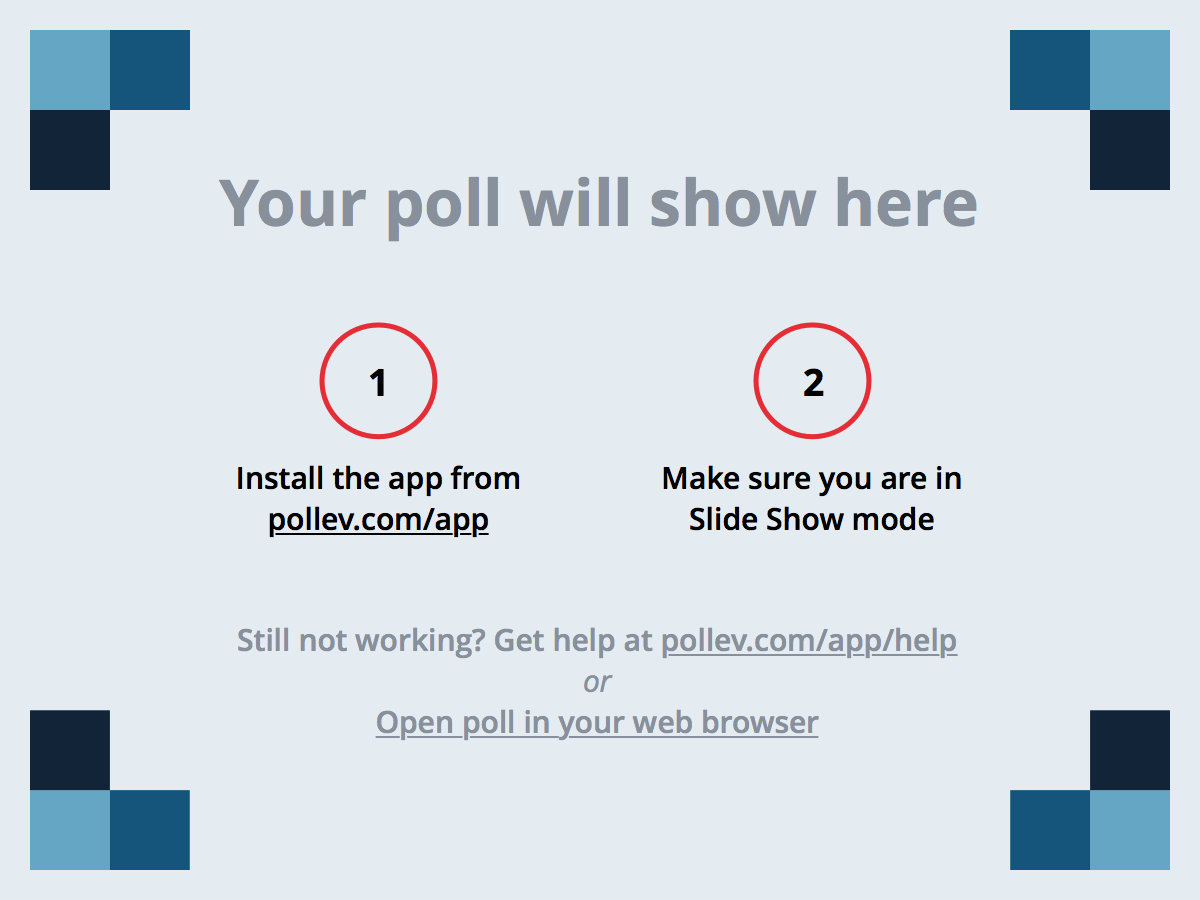 SE-1011 Slide design: Dr. Mark L. Hornick Instructor: Dr. Yoder
16
Acknowledgement
This course is based on the text
Introduction to Programming with Java by Dean & Dean, 2nd Edition
SE-1011 Slide design: Dr. Mark L. Hornick Instructor: Dr. Yoder
17